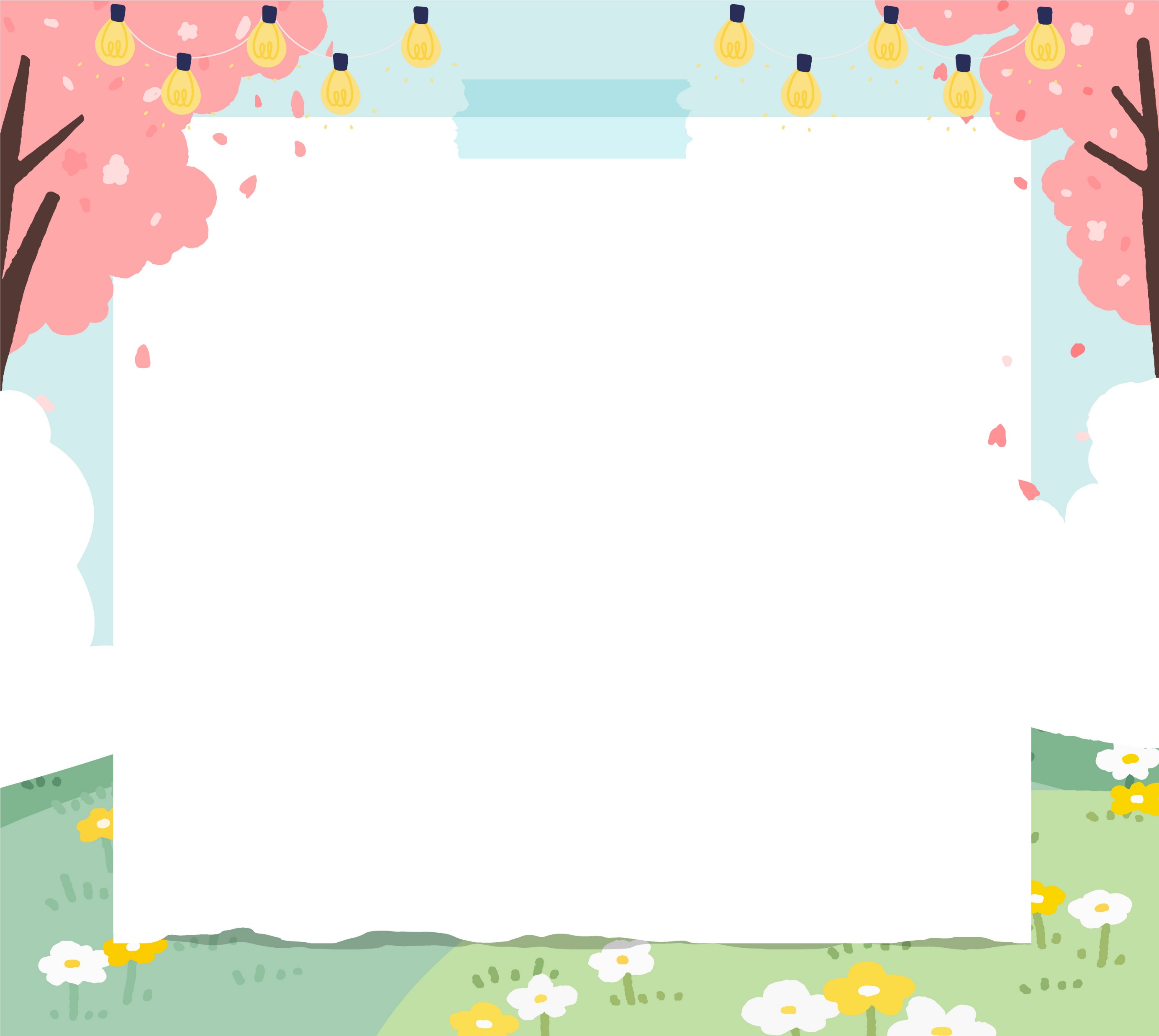 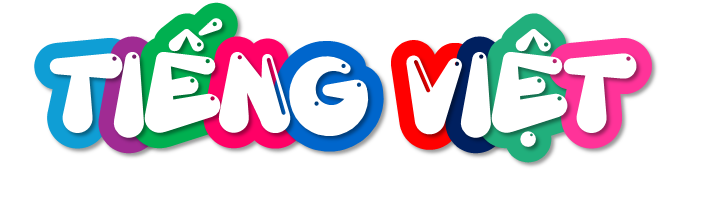 Tuần 21Bài viết 1:
 Luyện tập tả phong cảnh (Tìm ý, lập dàn ý)
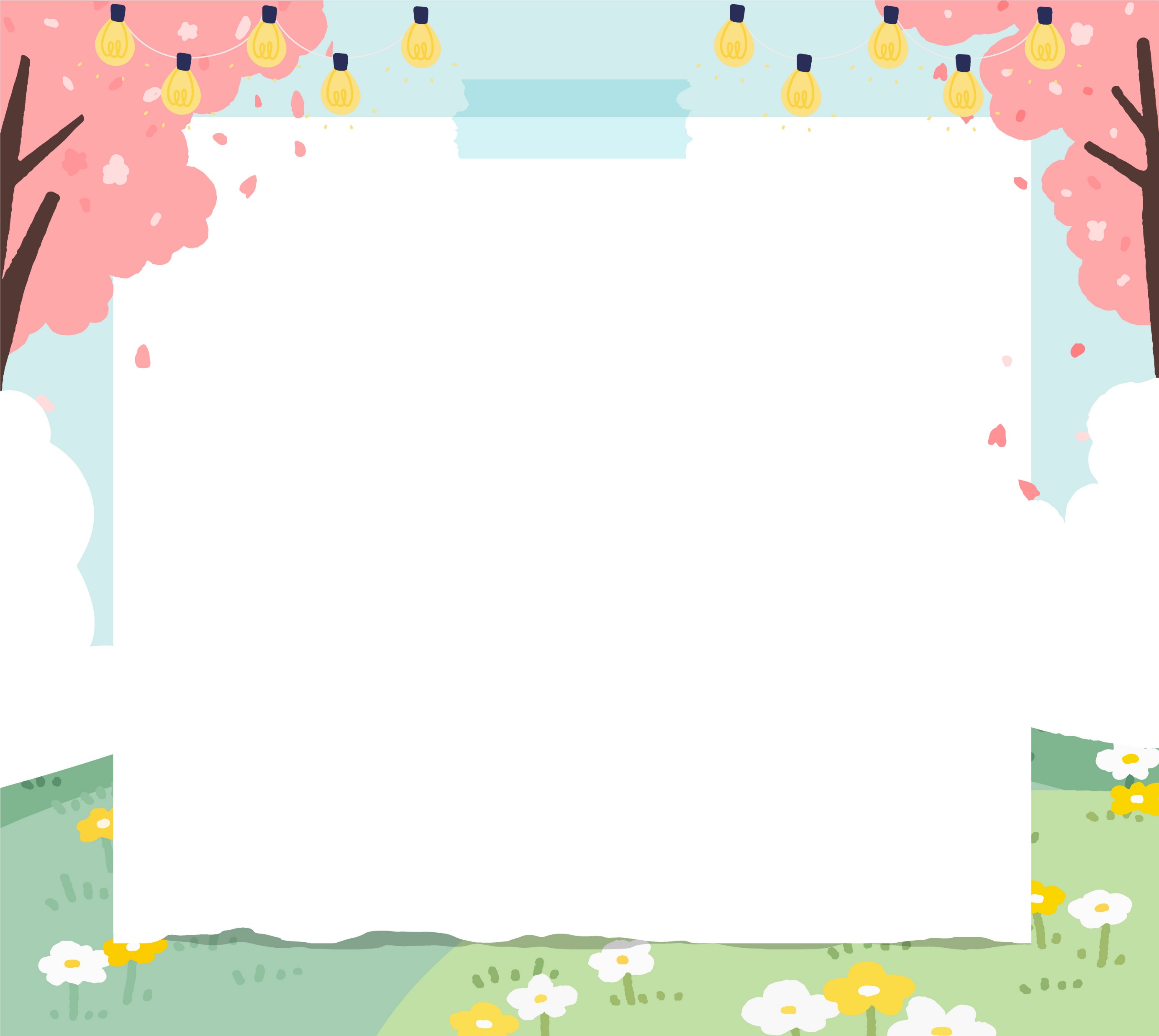 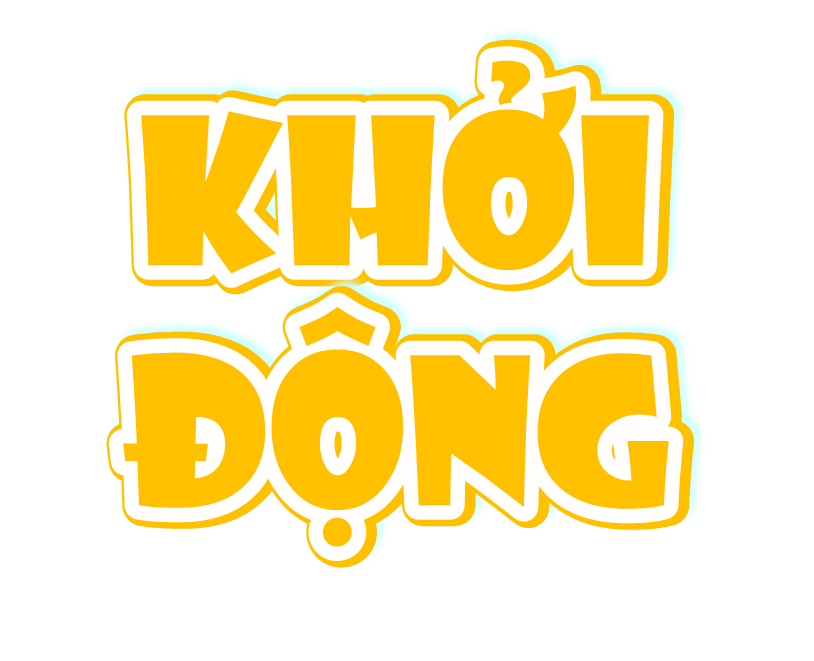 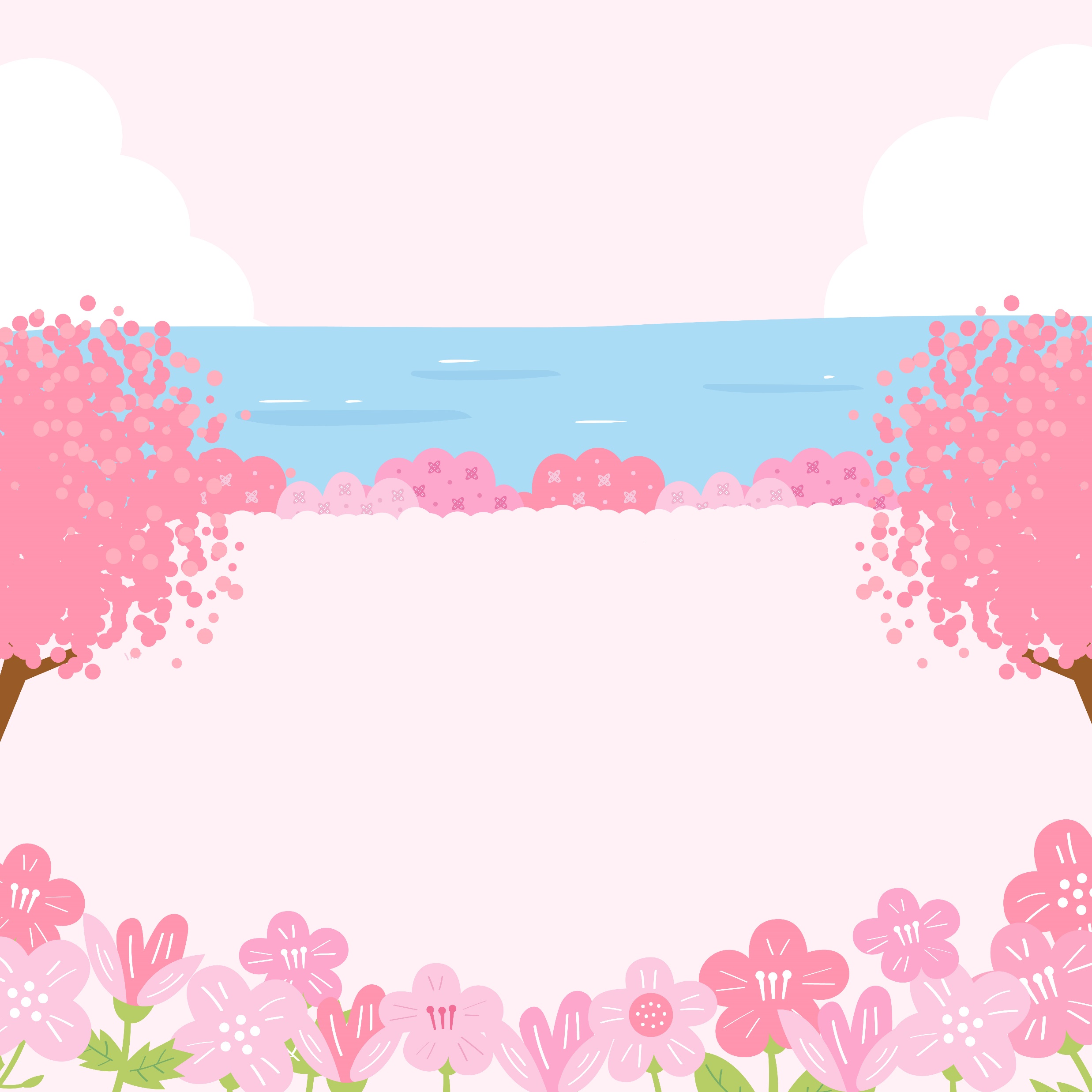 TRÒ CHƠI
NƠI ĐÓ Ở ĐÂU
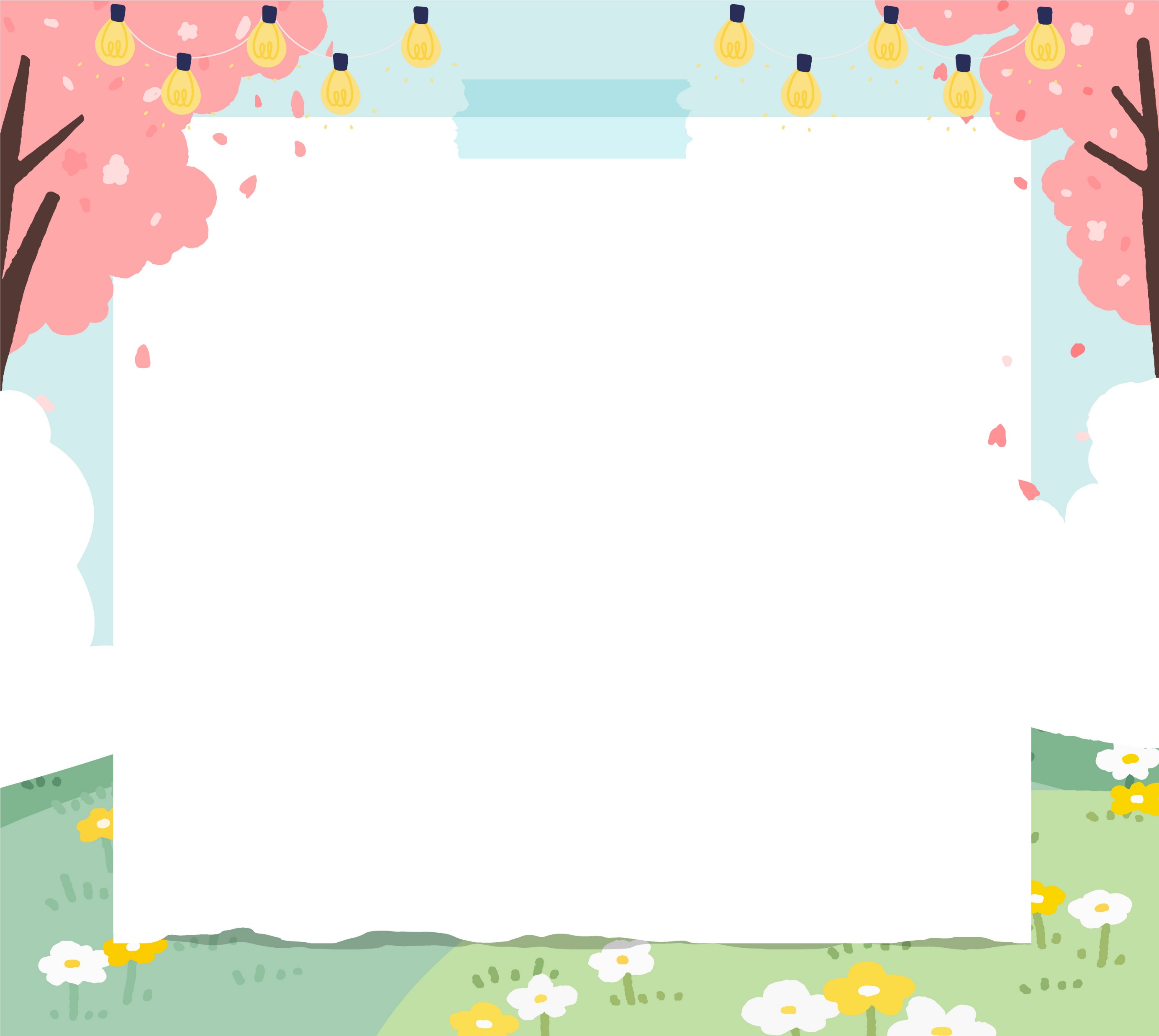 CÁCH CHƠI
CÁCH CHƠI
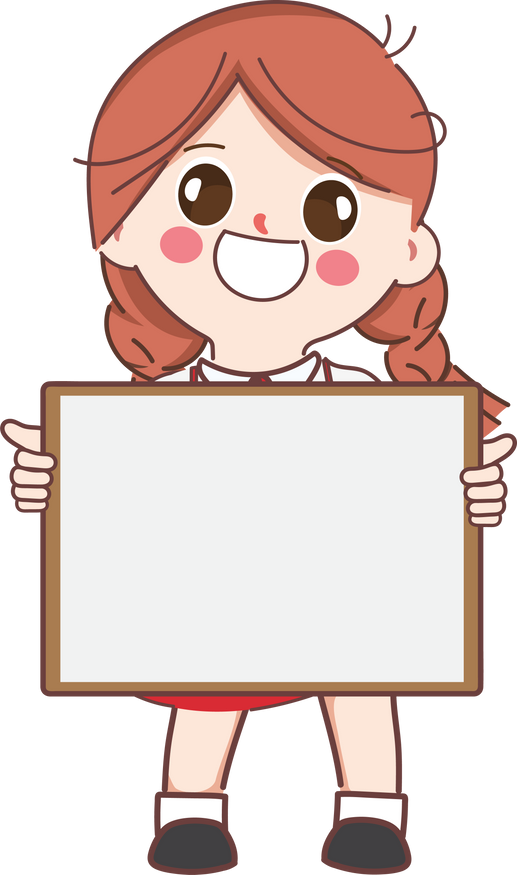 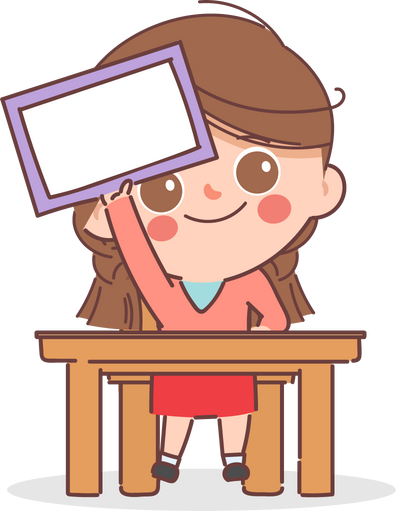 Đáp án
Quan sát tranh
Đoán tên phong cảnh
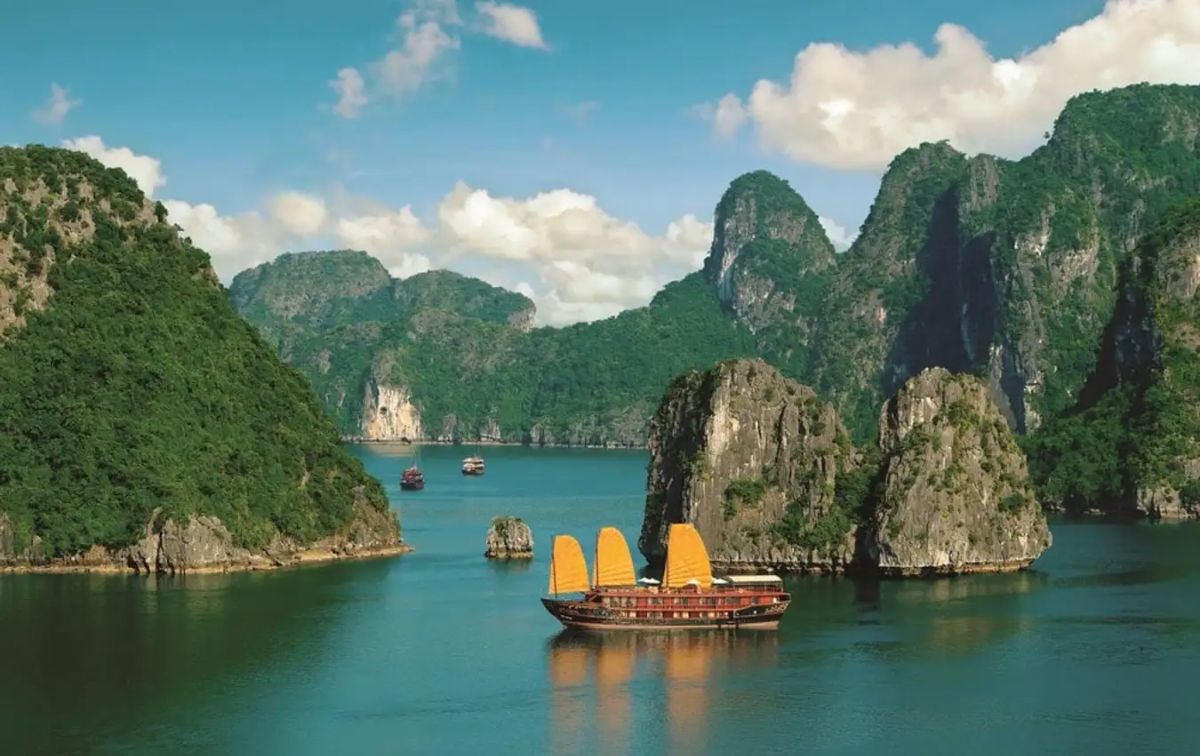 VỊNH HẠ LONG
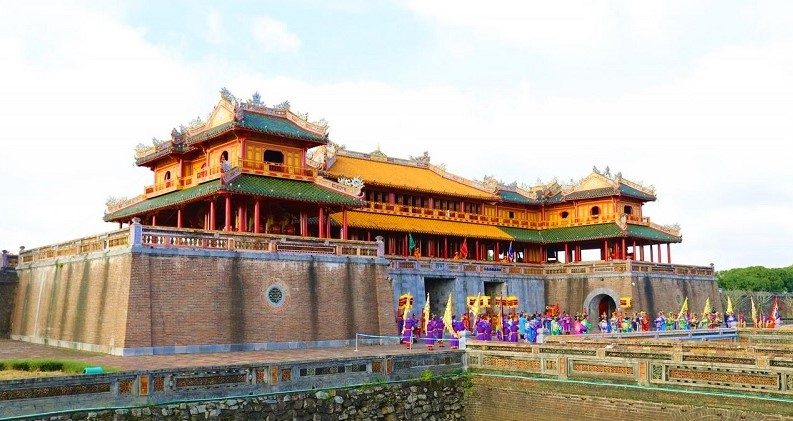 CỐ ĐÔ HUẾ
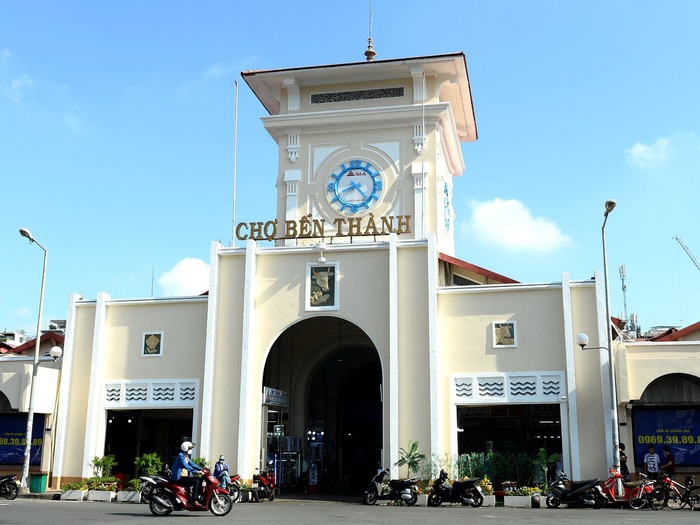 CHỢ BẾN THÀNH
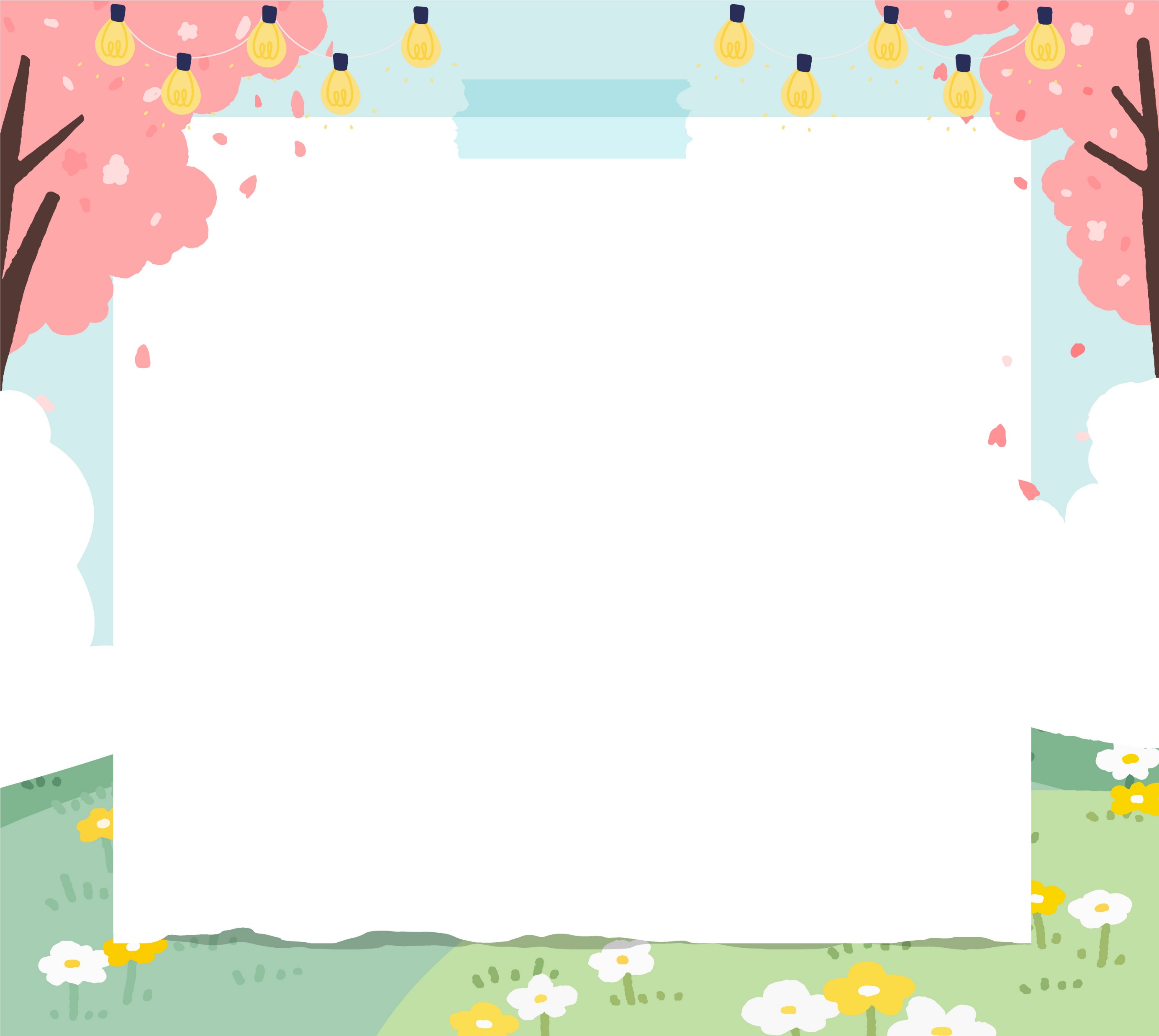 LUYỆN TẬP
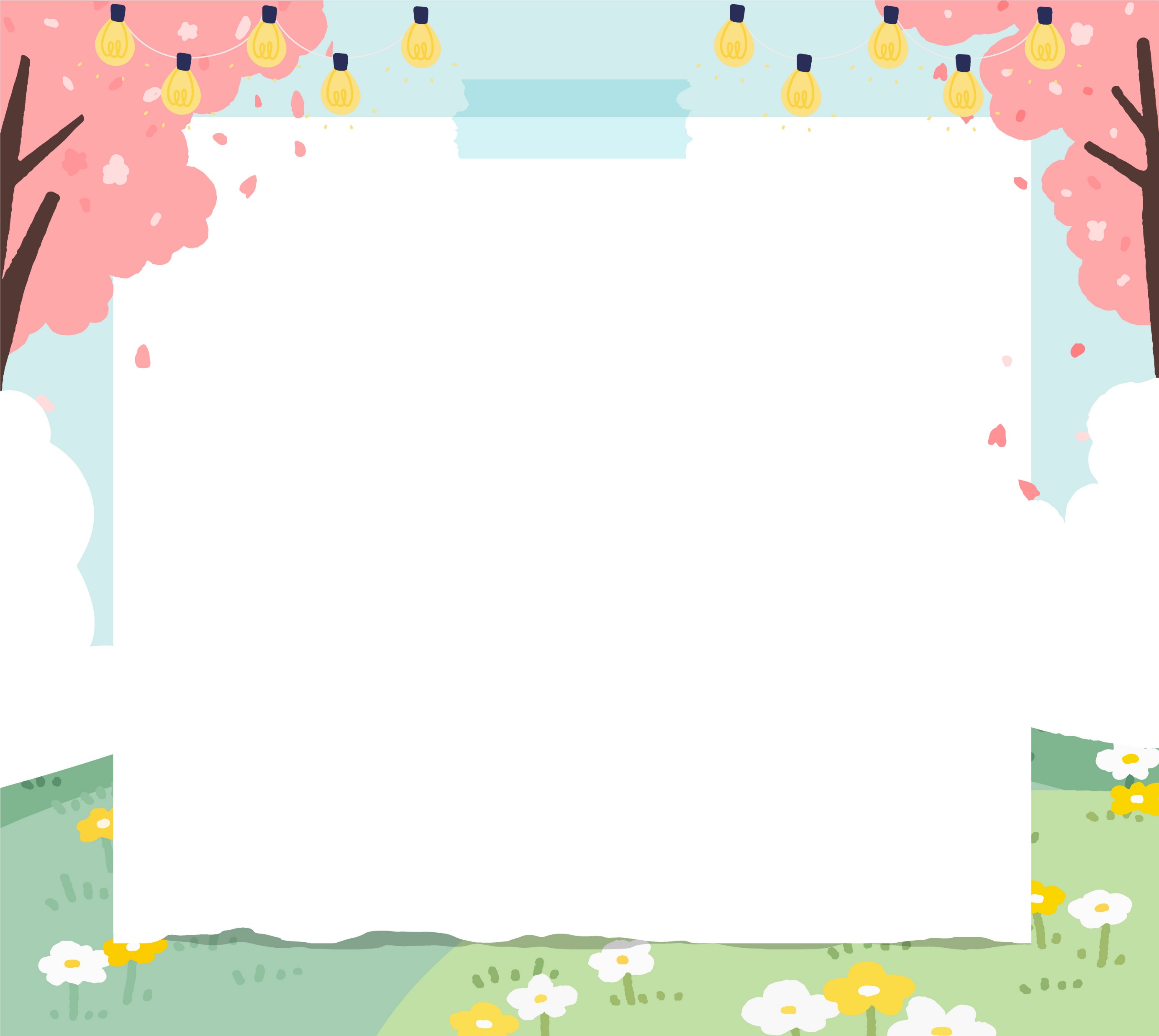 Hoạt động 1
Tìm ý, lập dàn ý
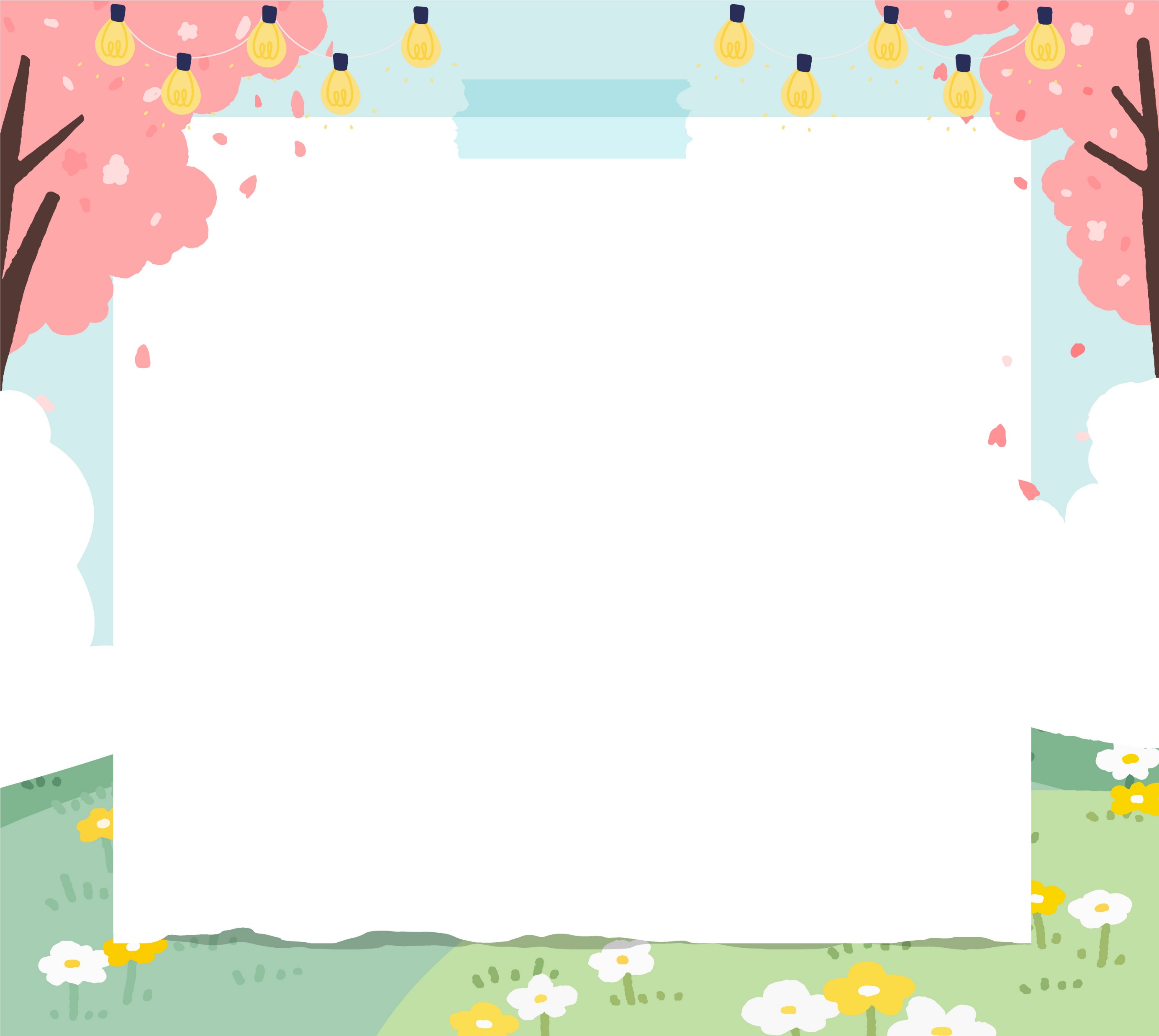 Dựa vào kết quả quan sát ở Bài viết 3 (trang 14), em hãy tìm ý và lập dàn ý cho bài văn tả một phong cảnh mà em thích
1. Sử dụng sơ đồ tư duy để tìm ý
Nối các từ khóa có quan hệ gần nhất với nhau. 
Bỏ bớt những từ không cần thiết. 
Sắp xếp lại các từ khóa theo thứ bậc từ ý lớn đến ý nhỏ.
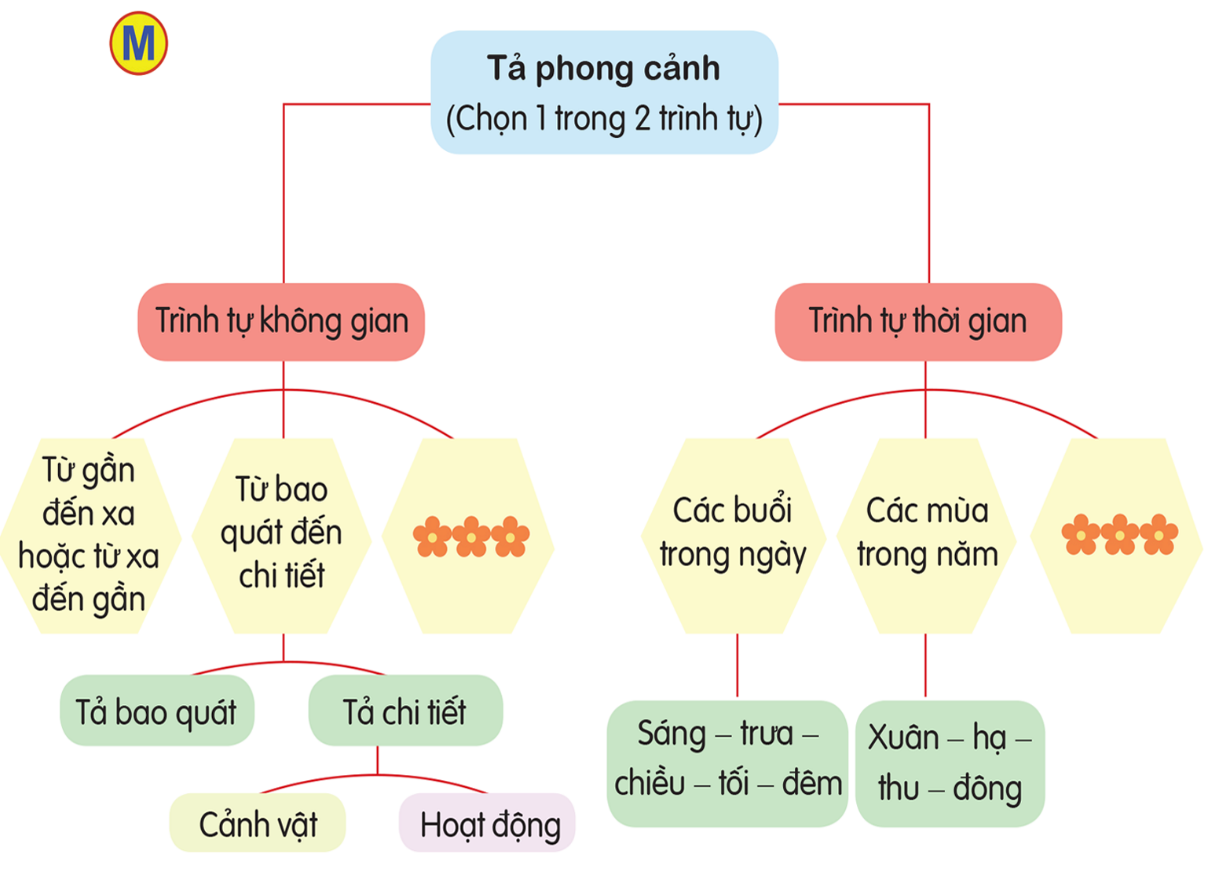 2. Lập dàn ý
Mở bài: Giới thiệu bao quát về phong cảnh. 
Thân bài: Tả phong cảnh theo trình tự không gian hoặc trình tự thời gian. 
Kết bài: Nêu cảm nghĩ của người viết.
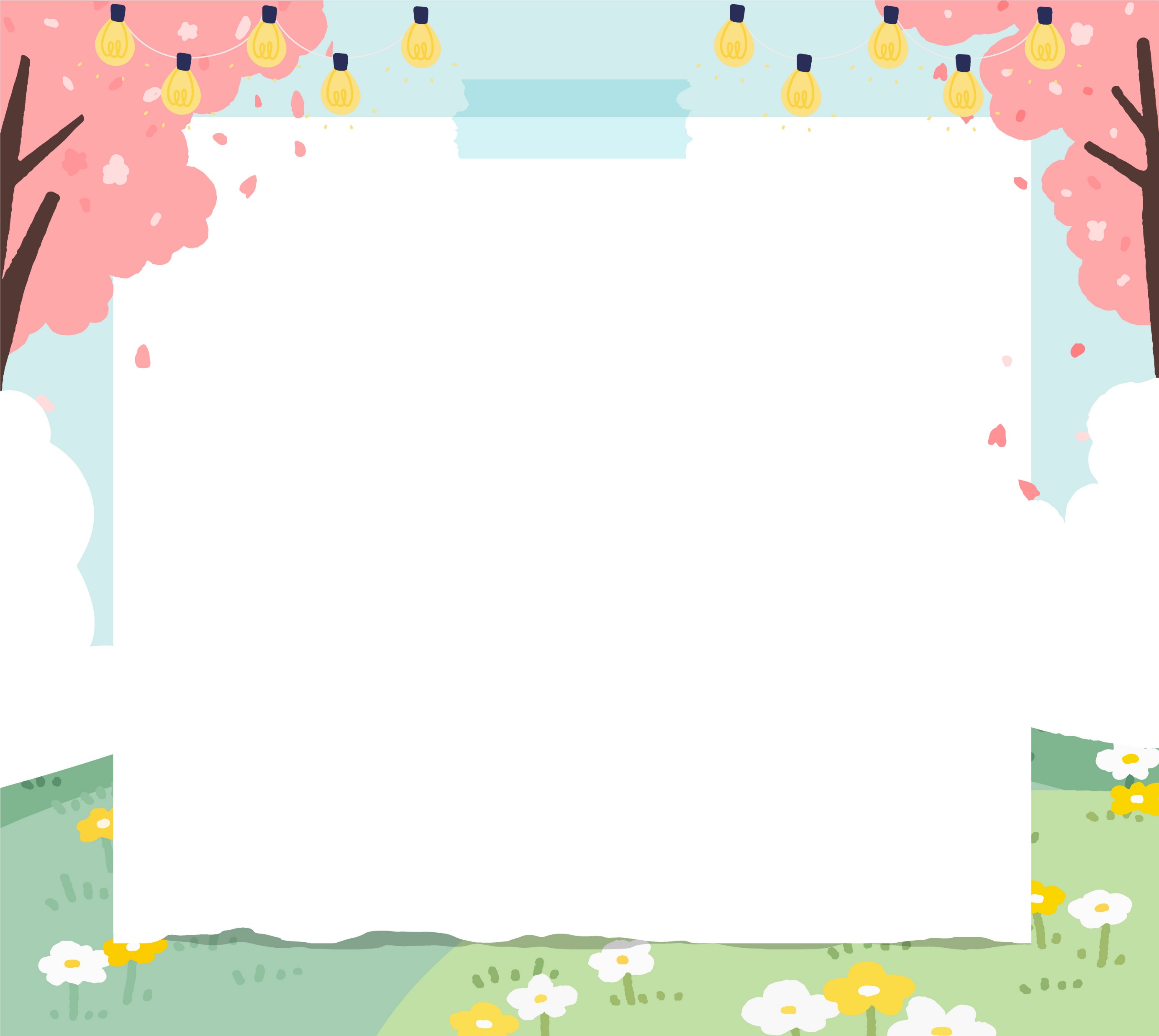 Mở bài: - Giới thiệu chung về phong cảnh sẽ tả: + Đó là phong cảnh ở đâu? (quê hương, nơi em từng đến thăm, hoặc nơi em yêu thích). + Lý do em chọn miêu tả cảnh này ( yêu thích, gắn bó, ấn tượng sâu sắc...). 
II. Thân bài: 
Tả bao kích cảnh**
 - Khung cảnh hiện ra như thế nào khi em nhìn từ xa? 
+ Rộng lớn, hùng vĩ hay Yên bình, thơ mộng? 
+ Màu sắc chủ đạo (xanh của cây cối, vàng của đồng lúa, đỏ của mặt trời, trắng của sương mù...).
 - Không khí xung quanh: trong lành, mát mẻ hay nóng ấm, sôi động...? 
2. Tả chi tiết từng phần của phong cảnh: 
Bầu trời: + Màu sắc (xanh trong, xanh nhạt, có mây trắng lững lờ hay hoàng hôn rực rỡ). 
+ Các hiện tượng trên bầu trời (chim bay, ánh nắng, cầu vồng...). - Mặt đất:+ Đồng ruộng, cánh
III.Kết bài: Nêu cảm nghĩ của người viết.
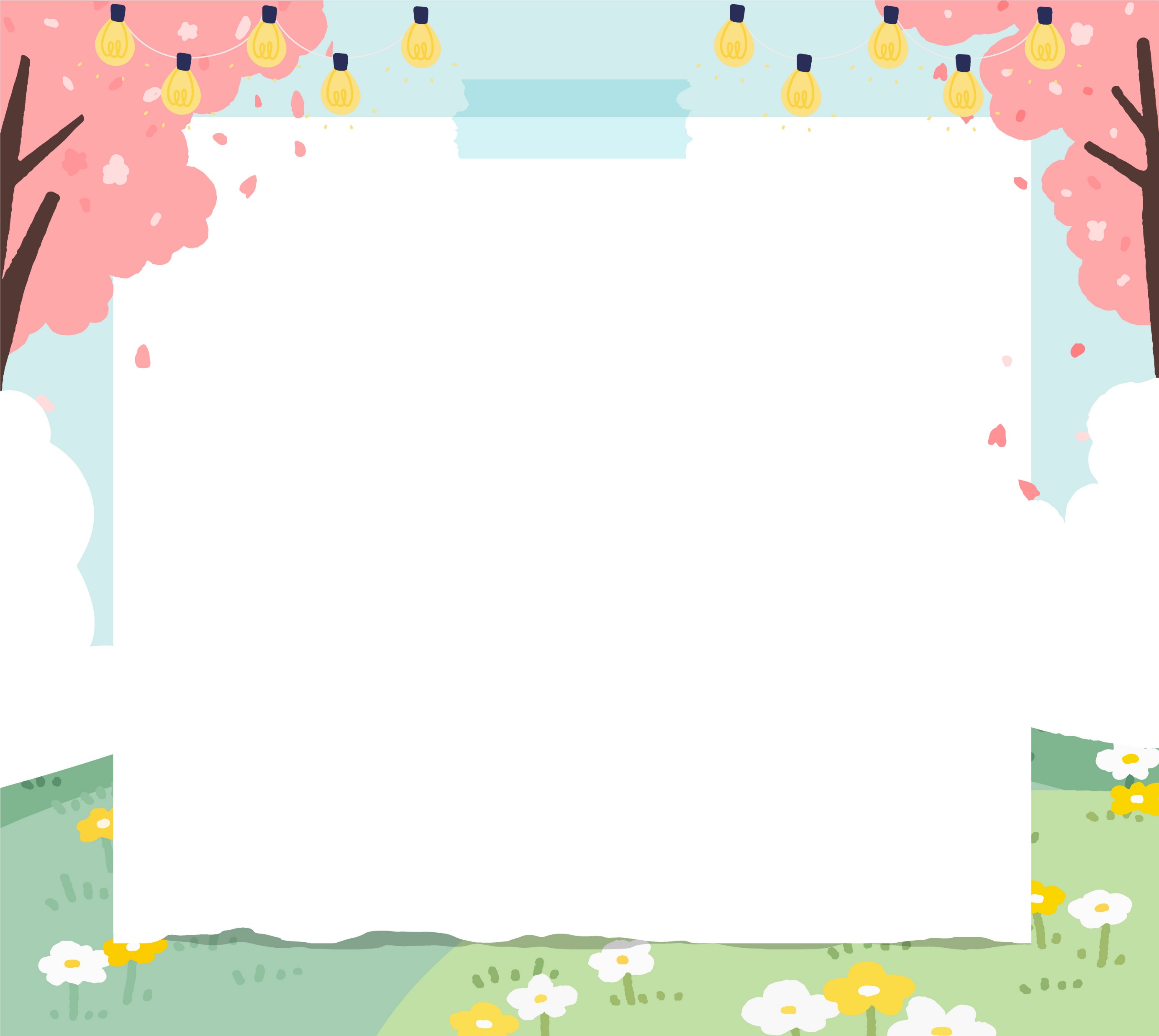 Em hãy chia sẻ bài làm của mình với cả lớp.
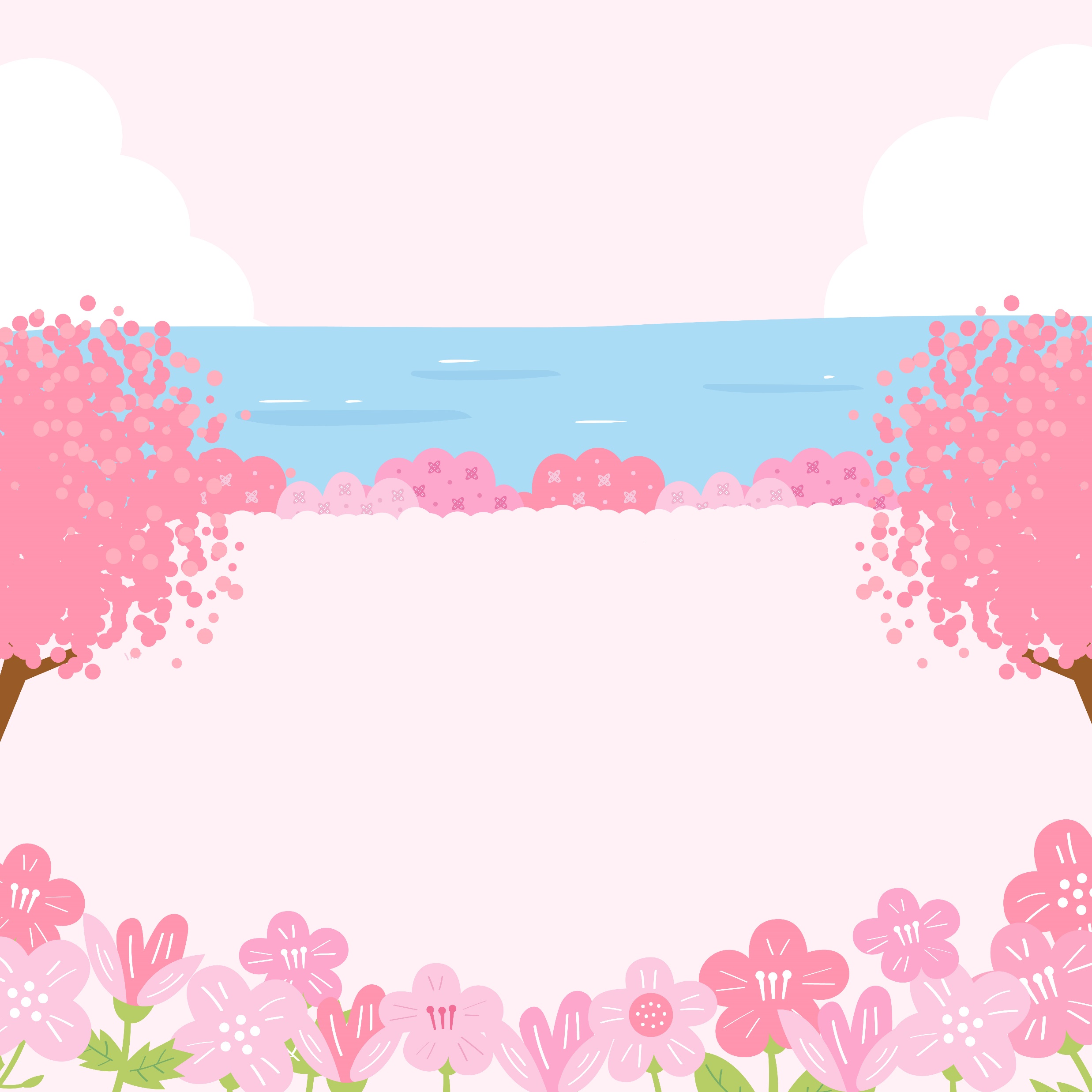 Hoạt động 2
Hoàn thiện dàn ý
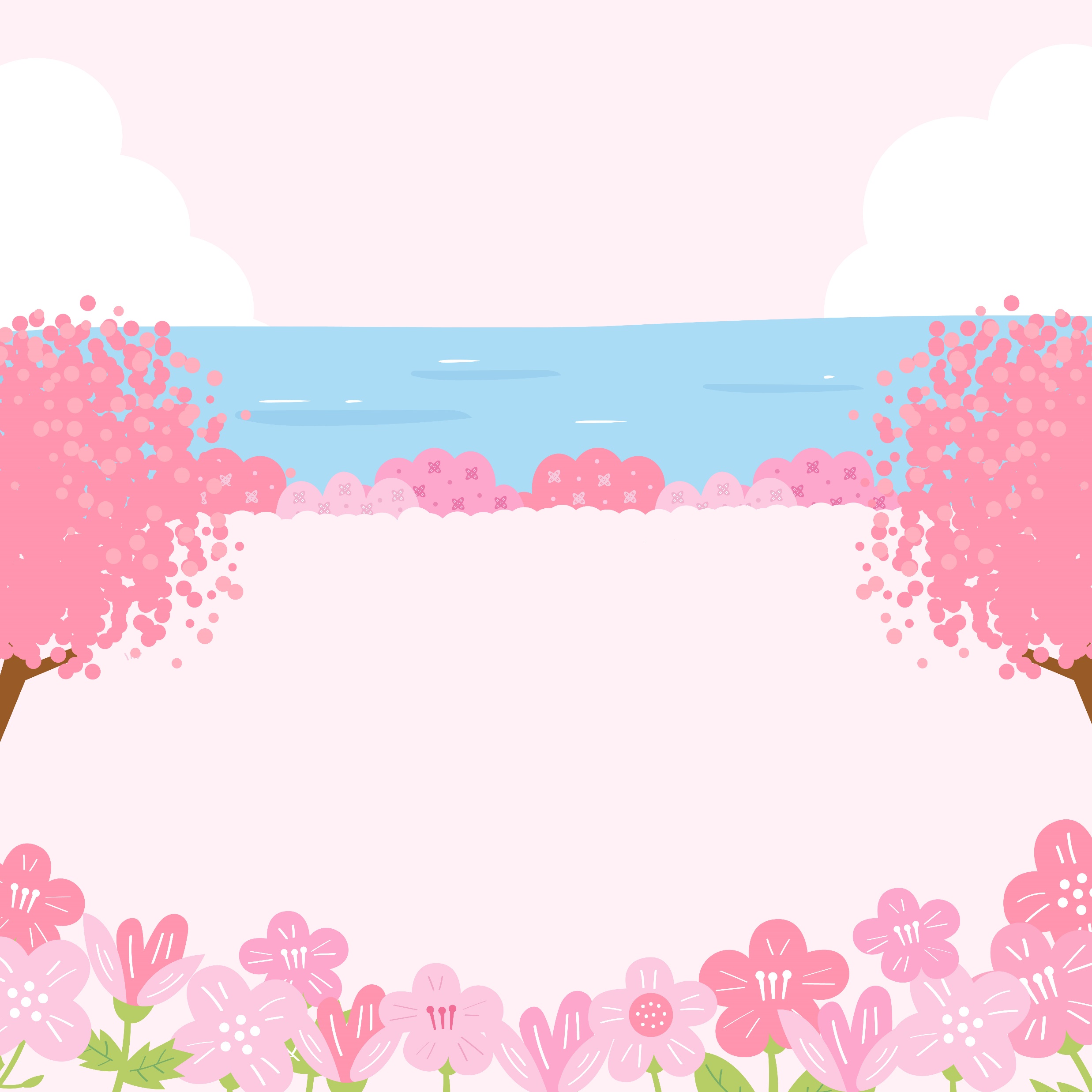 Các em hãy lập dàn ý từ sơ đồ ý.
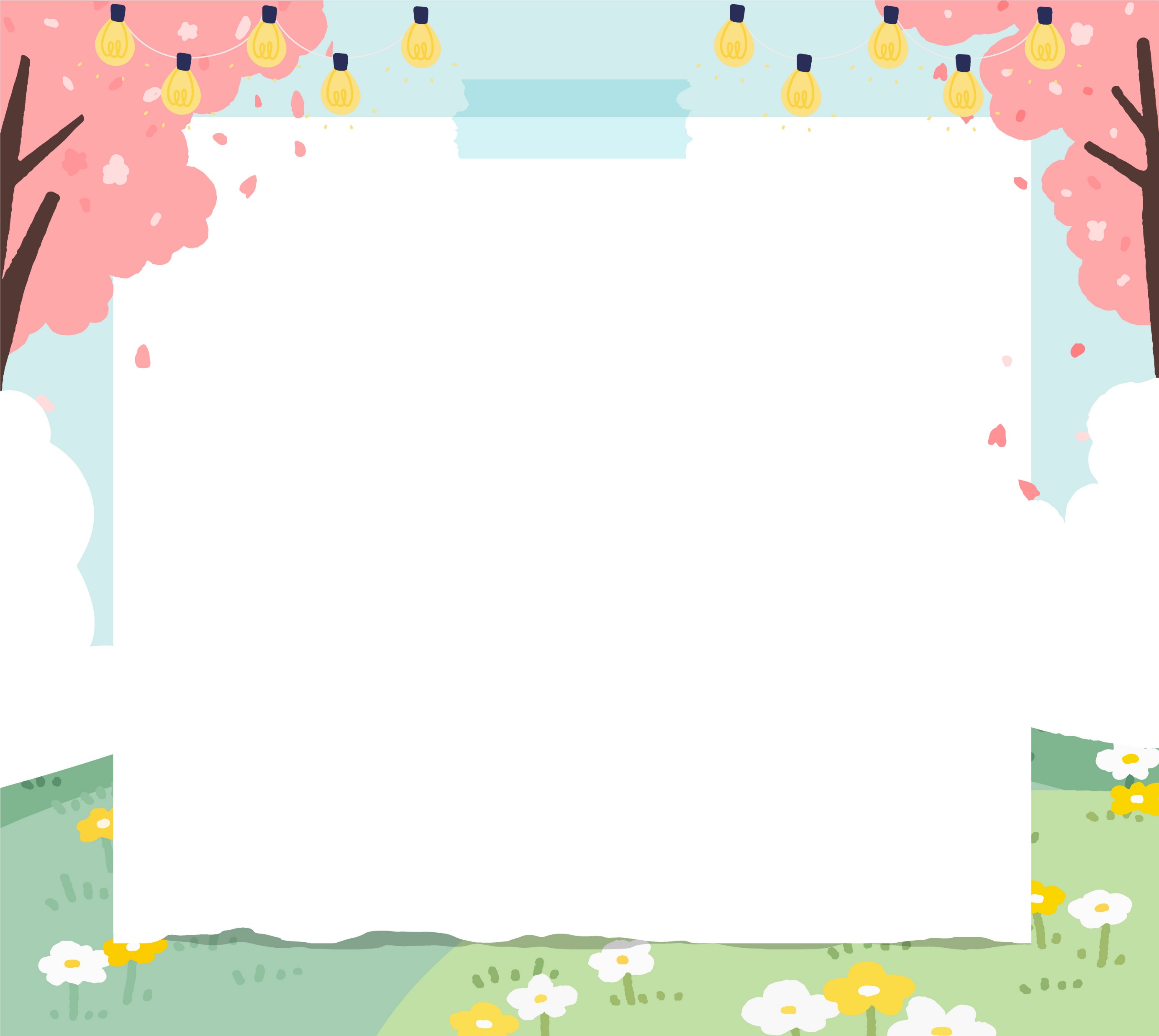 CỦNG CỐ - DẶN DÒ
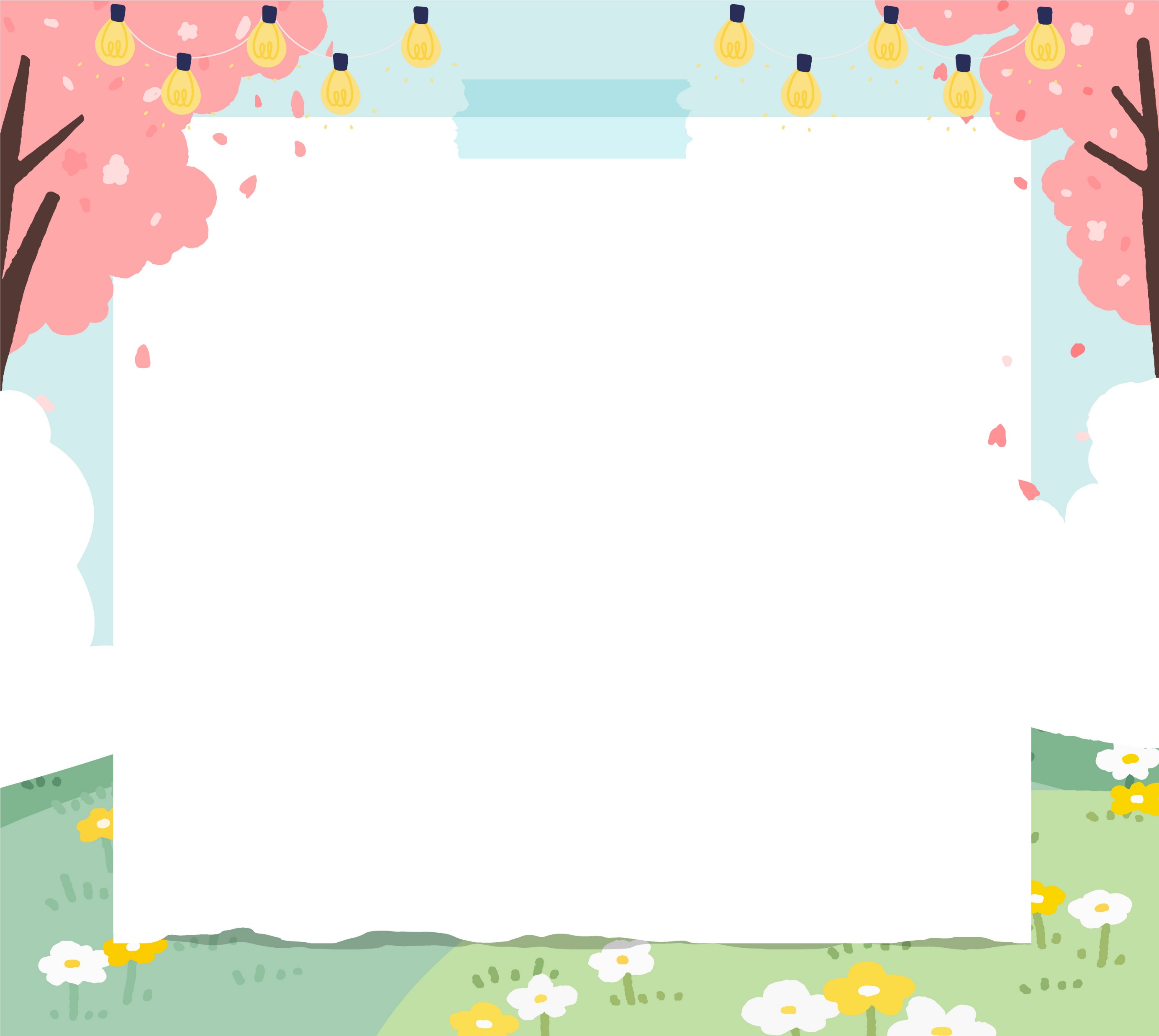 Hoàn thiện dàn ý.
Chuẩn bị bài
Trao đổi: 
Bác Hồ của em.
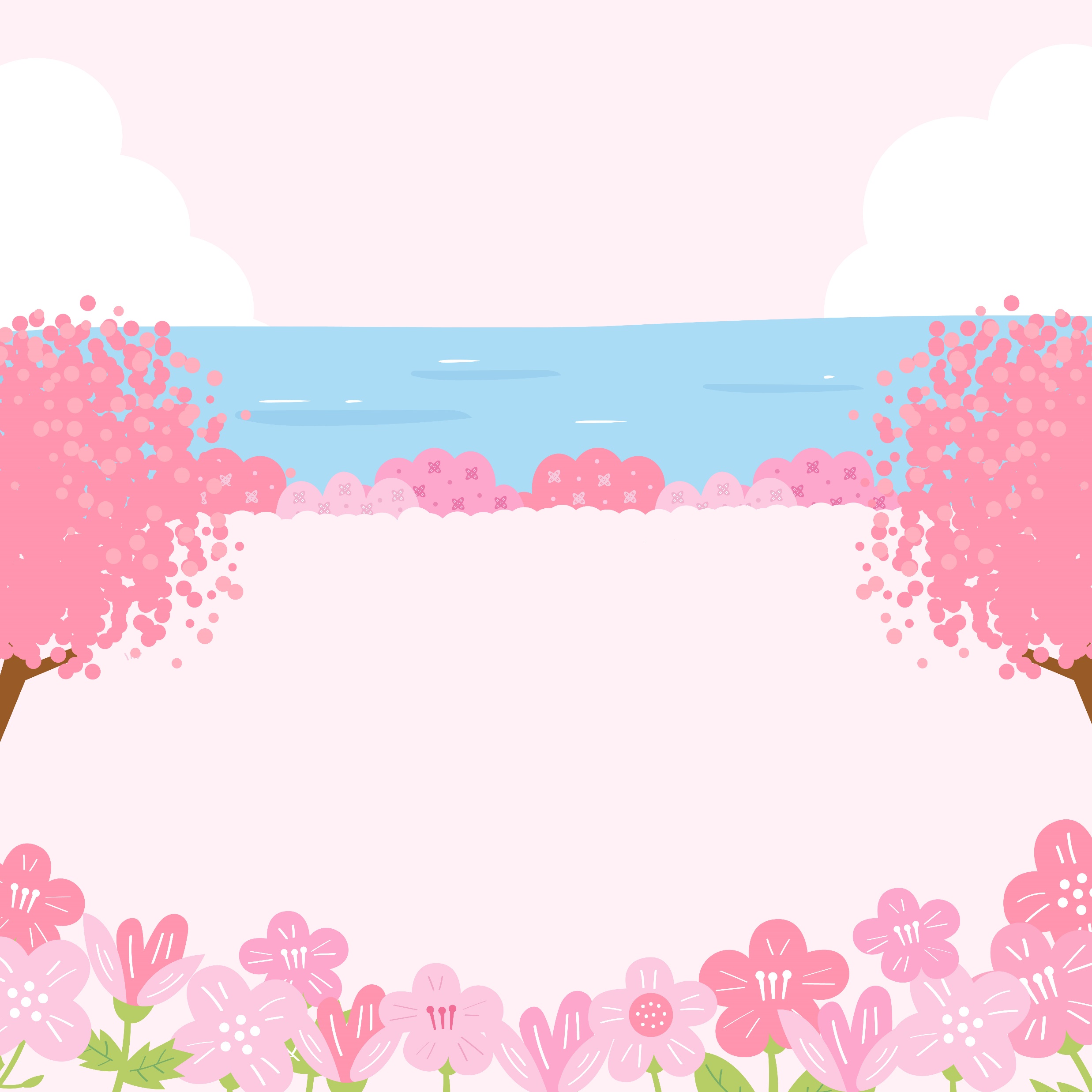 TẠM BIỆT
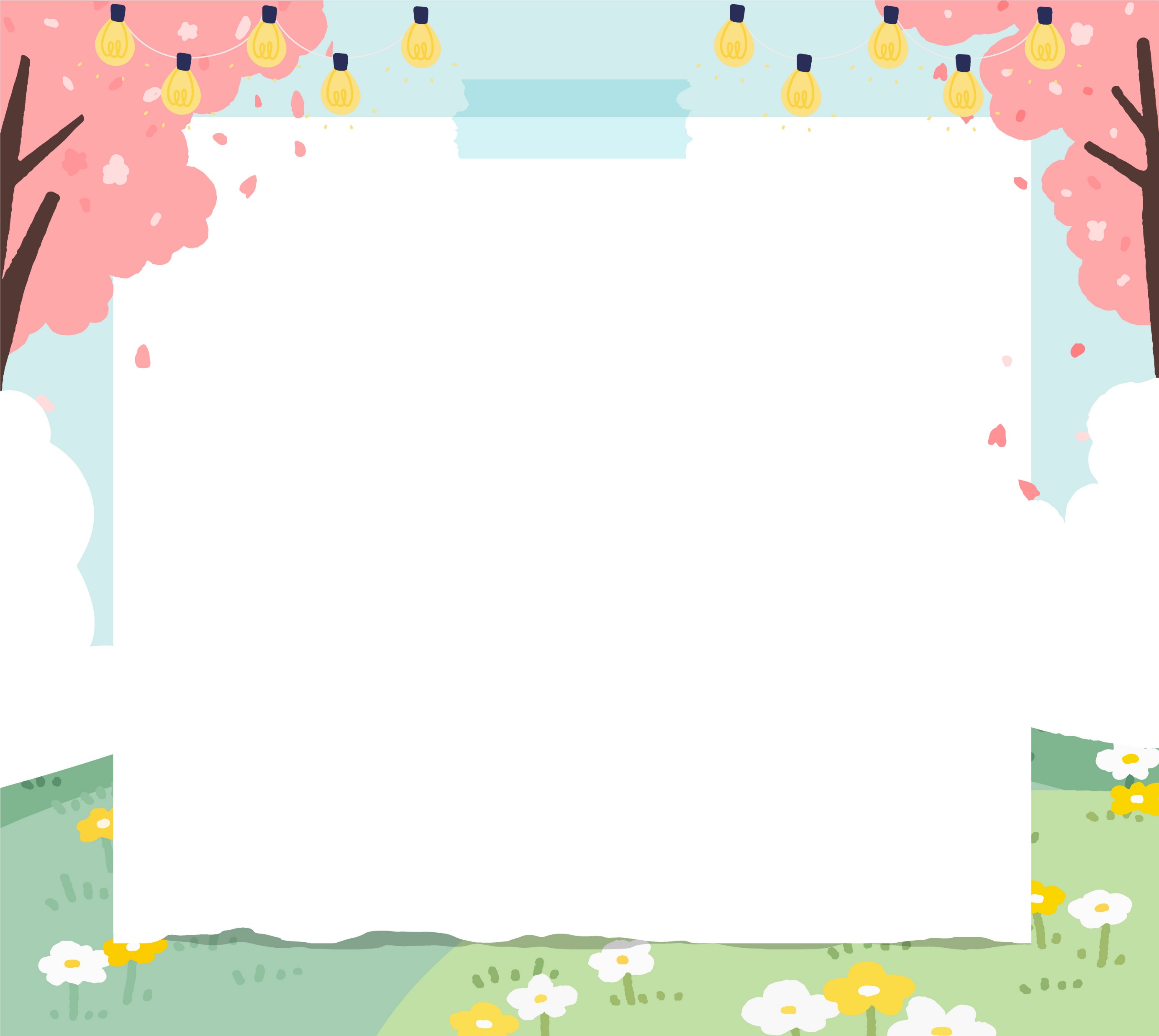 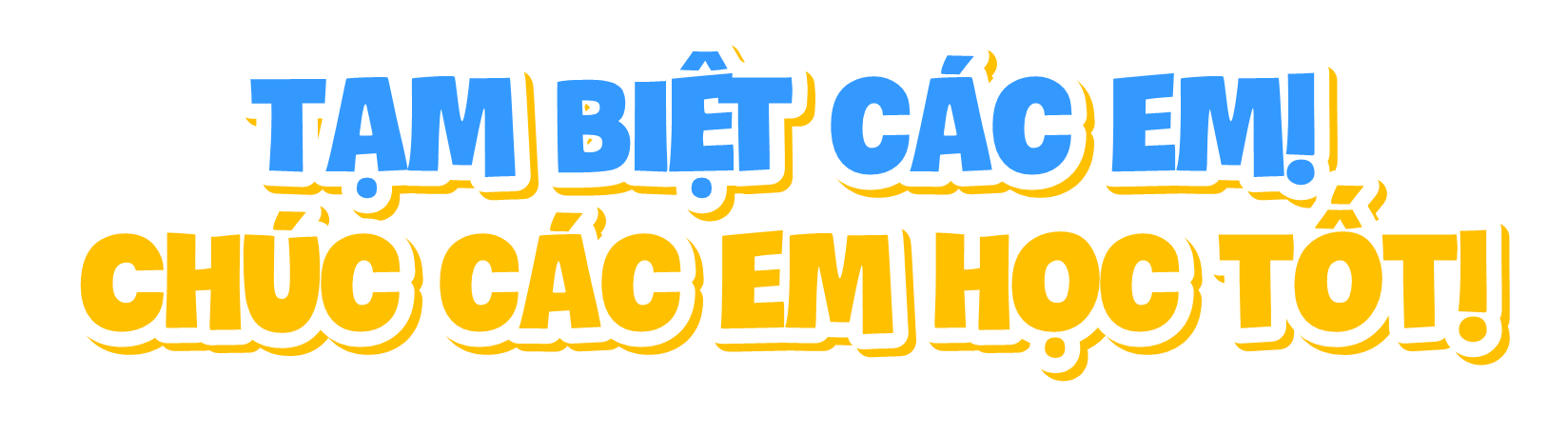